Medico-legal issues: intimate examinations, cultural sensitivities and the use of chaperones
Dr Walid Jammal 
MBBS FRACGP DCH MHL 
Senior Medical Advisor – Advocacy

The Annual Women’s  and Children’s Health Update – Brisbane- June 2015
[Speaker Notes: This talk is very much GP focused 
I have been asked to talk about a somewhat controversial issue – the use of chaperones 
Some say use them , some say don’t 
Unless you have a somewhat paranoid and strange mind, medicolegal issues can be very boring 
I have been wondering how to make this more interesting 
So I thought we would talk about SEX]
Conflict of interest statement
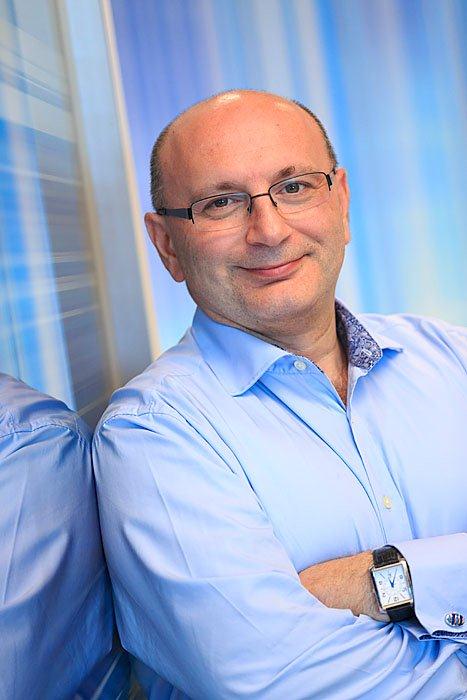 Practising GP 
Senior Medical Advisor in Advocacy at Avant 
Member of two subcommittees of MSAC
Review Therapeutic Guidelines
Past hearing member of Medical Council of NSW 
No direct or indirect conflict of interest
Medico-legal issues: intimate examinations, cultural sensitivities and the use of chaperones
2
[Speaker Notes: No, not sex with me …namely, how not to be accused of having it with your patients 
Introduce myself and declare past activities to make sure conflict of interest statement is covered off 
But first , a note from the regulators !!!! 
Conflict  of interest – none – my only interest is keeping you from requiring medical defensive services]
Let us start with a story….. “it was just a misunderstanding”
Medico-legal issues: intimate examinations, cultural sensitivities and the use of chaperones
3
[Speaker Notes: Misunderstandings can happen – but in medicine they can have dire consequences – (go through the NSW case)]
The role of statutory authorities (in QLD)
Medico-legal issues: intimate examinations, cultural sensitivities and the use of chaperones
4
[Speaker Notes: IBefore we get down into the nitty gritty- a quick look at what the regulators and authorities say and a quick run down of the complains system in Qld  (sorry this will be state specific) 
When people think about chaperones, they think its to stop a complaint 
So a quick word about what happens when complaints are received 
Coregulatory model 
All complaints go to the OHO 
Minor matters go to AHPRA]
The role of statutory authorities
AHPRA-looks after registration issues
Co-regulatory system?
Uniformity of complaints handling and assessments has not been achieved
All complaints must be referred to the Office of the Health Ombudsman (OHO) which then decides to:
Facilitate local resolution, or
Conciliates, or
Refers the matter to the Medical Board, or
Formally investigates the complaint, or
Takes immediate action against the provider
5
Unsatisfactory professional performance
“unsatisfactory professional performance“:
	the knowledge, skill or judgment possessed, or care exercised by, the practitioner in the practice of the health profession in which the practitioner is registered is below the standard reasonably expect of a health practitioner of an equivalent level of training or experience
Health Practitioners Regulation National Law (Queensland) Act 2010 s5
6
Unprofessional conduct
“unprofessional conduct”
	means professional conduct that is of a lesser standard than that which might reasonably be expected of the health practitioner by the public or the practitioners' professional peers, and includes…..(a number of things)
Health Practitioners Regulation National Law (Qld) Act 2010 s5
7
Professional misconduct
Unprofessional conduct by the practitioner that amounts to conduct that is substantially below the standard reasonably expected…
Health Practitioners Regulation National Law (Qld) Act 2010 s5
8
[Speaker Notes: Discuss how the process works and the standards and code of conduct against which you will be judged]
Code of conduct
Medical Board of Australia’s code of conduct, Good Medical Practice: A Code of Conduct for Doctors in Australia section 8.2
Medico-legal issues: intimate examinations, cultural sensitivities and the use of chaperones
9
[Speaker Notes: Ask for a show of hands how many have heard about the code of conduct 
Ask for a show of hands how many have read it]
Medical Board of Australia
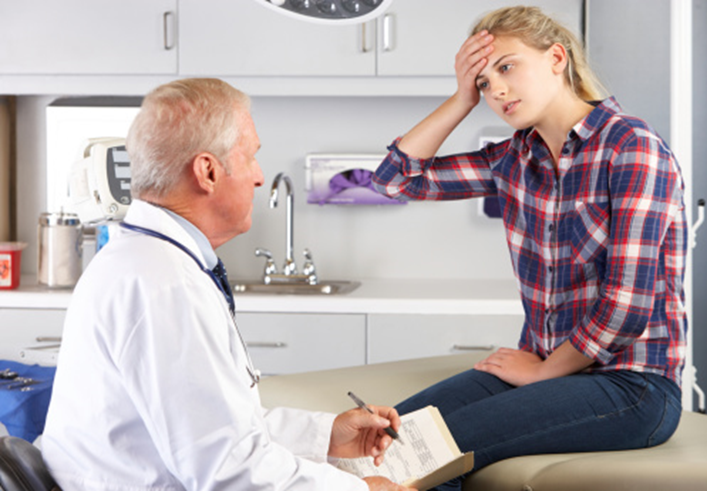 Sexual harassment is unwelcome behaviour of a sexual nature including, but not limited to, gestures and expressions. The doctor’s intention in behaving in this way does not minimise the seriousness of the behaviour.




Sexual Boundaries: Guidelines for Doctors (28/10/11)
Medico-legal issues: intimate examinations, cultural sensitivities and the use of chaperones
10
[Speaker Notes: What does the medical board say about what is sexual harassment ?]
Medical Board of Australia
Sexual Boundaries: Guidelines for Doctors (28/10/11)
Medico-legal issues: intimate examinations, cultural sensitivities and the use of chaperones
11
[Speaker Notes: Making an unsolicited demand or request, whether directly or by implication, for sexual favours
Irrelevant mention of a patient’s sexual preference or orientation - 
Comments about sexual history that are not relevant to the clinical issue 
Requesting details of sexual history or sexual preferences not relevant to the clinical issue – like for example asking about sexual preferences when a patient comes in with an ingrown toenail 
Conversations about sexual problems or fantasies of the doctor “like that must have been fun” 
Making suggestive comments about a patient’s appearance or body “ you are looking rather sexy today”]
What is the issue here?
Consent, information and trust are the underpinnings of the doctor–patient relationship 

For the vast majority of patients … respect, explanation, consent and privacy are more important than the use of a chaperone, and are not negated by having a third party in the consulting room. In fact, you need consent to have a third party present!

“When discussing what is to occur in an intimate examination….a doctor should explore with the patient the value of a chaperone being present during the examination to allow the patient to bring a support person of their choice if this would make the patient feel more comfortable.” 
     Sexual Boundaries: Guidelines for Doctors (28/10/11)
Medico-legal issues: intimate examinations, cultural sensitivities and the use of chaperones
12
[Speaker Notes: So whats the issue here with chaperones? Do we need them 
Hands up if you regularly use a chaperone 
Well I am going to use a word which lawyers use a lot in answer to any question poses to them – “it depends”]
What is the issue here?
Chaperones will make the patient feel more comfortable
Chaperones assist doctors in cases of allegations of:
inappropriate examination
inappropriate questioning
sexual misconduct 
Chaperones are a safeguard for all parties, and are witness to the continuing consent of the procedure or examination
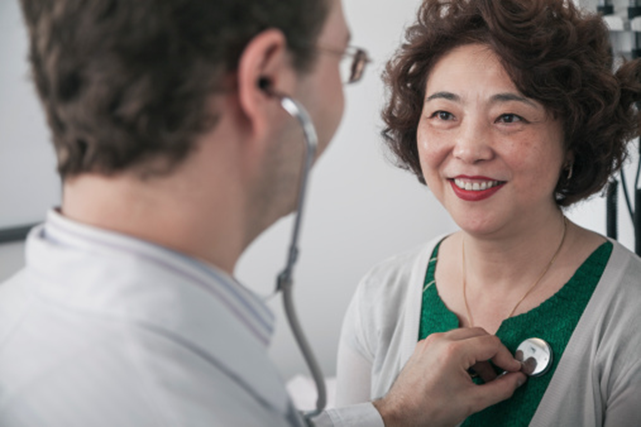 Medico-legal issues: intimate examinations, cultural sensitivities and the use of chaperones
13
[Speaker Notes: How are chaperones helpful 
Note the words continuing  consent and note that a patient may withdraw their consent for an examination or procedure at any time]
Implied consent is NOT expressed consent
A patient who comes into your office, and later gets up onto the examination couch, implies they consent to the examination.

But did you explain:
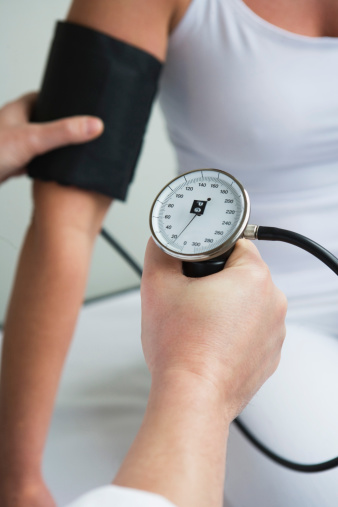 Medico-legal issues: intimate examinations, cultural sensitivities and the use of chaperones
14
[Speaker Notes: So what do I mean by continuing consent and the need for informed consent ? 
We as doctors think its normal to do any of these things, but the patient may not 
Variation in doctors examination standards and skills formulates the experience of the patient. So just because they have been examined before , doesn’t mean that their understanding and yours align]
Implied consent is NOT expressed consent
And did you explain:
Medico-legal issues: intimate examinations, cultural sensitivities and the use of chaperones
15
[Speaker Notes: To you it may be a bimanual examination, but to the patient its having one hand inside her, and one hand on her lower pelvis with the thumb resting very close to the clitorus , and then jiggling it around a little for what seems like t the patient a number of minutes 
On that note – routine bimanual examinations when doing a pap smear are still done by old fashioned people like me – some young women have never had one, even though they may have had a pap smear before]
Types of chaperone
Many consults have an informal chaperone in the room by default but care needs to be taken to ensure you balance the patient’s privacy and the need for a chaperone.
Medico-legal issues: intimate examinations, cultural sensitivities and the use of chaperones
16
Role of the chaperone
NHS (UK) Clinical Governance Support Team ‘Guidance on the role and effective use of chaperones in primary care and community care settings’
17
Medico-legal issues: intimate examinations, cultural sensitivities and the use of chaperones
[Speaker Notes: This is what one of the very few guides on this issues says form the UK]
Who should be a chaperone
If a doctor provides a chaperone, the chaperone must:
be qualified, for example, a registered or enrolled nurse or appropriately trained, that is, the chaperone understands the support role they are performing on behalf of the patient 
be a gender approved by the patient or the patient’s support person such as a parent, carer, guardian or friend
respect the privacy and dignity of the patient.

Sexual Boundaries: Guidelines for Doctors (28/10/11)
Medico-legal issues: intimate examinations, cultural sensitivities and the use of chaperones
18
[Speaker Notes: Di’s friend – “I have a friend” – every time she puts a male patient on the bed to examine him, she offers a chaperone and she goes and gets one 
And…
It was the receptionist 

NOTE the word MUST]
Risk management tips
During an intimate examination: 
explain what you are doing 
offer reassurance
keep talking, but keep discussion relevant 
avoid unnecessary comments 
encourage questions and discussion
remain alert to verbal and non-verbal indications of distress from the patient.

NHS (UK) Clinical Governance Support Team ‘Guidance on the role and effective use of chaperones in primary care and community care settings’
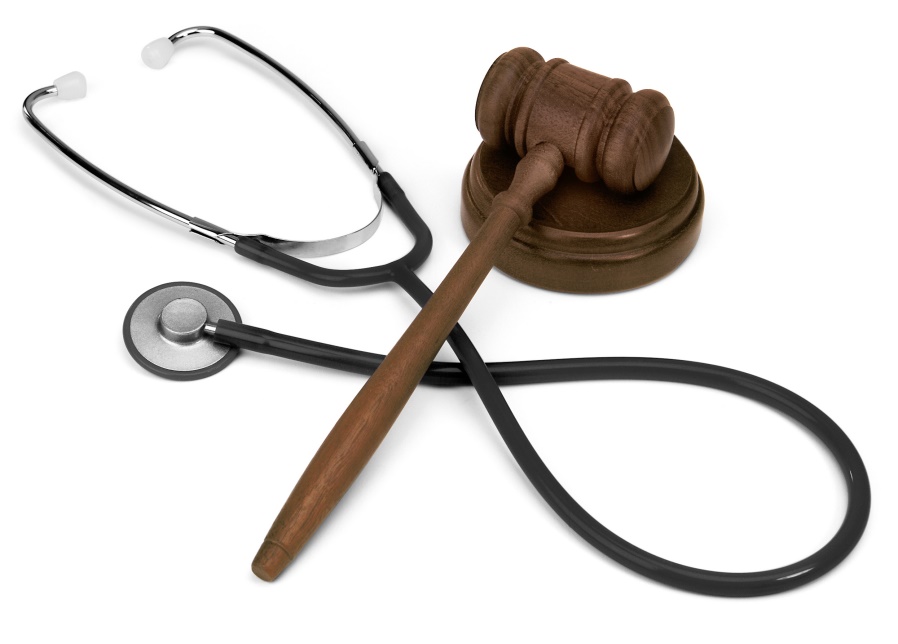 Medico-legal issues: intimate examinations, cultural sensitivities and the use of chaperones
19
When to use a chaperone
No firm guidelines on when to use chaperone- consider it on a  case by case basis
     RACGP position on the use of chaperones in 
general practice
When patients seem anxious and/or afraid
When you have a patient who goes out of their way to make an appointment with you at unusual hours or when other staff are not present
When it is good practice to do so, for example:
a new patient that requires an intimate examination
a teenage patient
a medico-legal examination
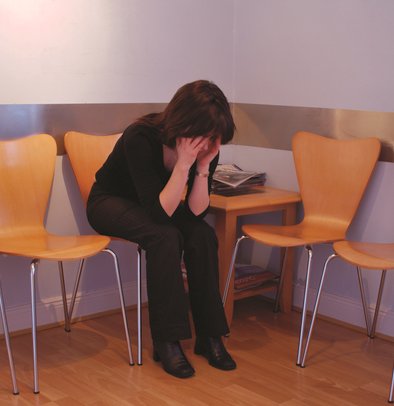 Medico-legal issues: intimate examinations, cultural sensitivities and the use of chaperones
20
[Speaker Notes: Or when you offer an appointment after hours 
Teenage patient – no need for the chaperone to be behind the curtain – sometimes yes and sometimes no 
When you see a patient at the end of the day – you don’t have to encourage thme to have a pap smear]
When to use a chaperone
Alarm bells should be ringing (in your head): 
if you are alone in your practice with no-one other than you and the patient (this should be avoided)

when you have a patient coming in for the first time asking for an intimate examination

when a patient starts to ‘cross the line’, for example, ‘would you like to meet for coffee?’

when a patient starts asking a lot of personal questions about you.
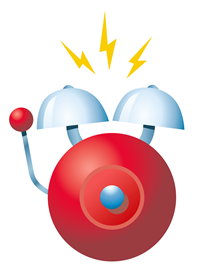 Medico-legal issues: intimate examinations, cultural sensitivities and the use of chaperones
21
[Speaker Notes: I talk about alarm bells in your head a lot at my talks – perhaps it’s a reflection on paranoid disorder]
When to use a chaperone
Alarm bells should be ringing (in your head): 
when a patient goes out of their way to make an appointment with you at unusual hours or when other staff are not present

when your gut feeling tells you something is wrong, for example, a patient begins showering you with expensive gifts.
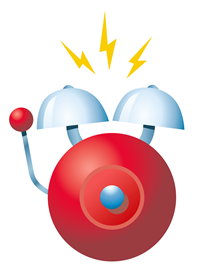 Medico-legal issues: intimate examinations, cultural sensitivities and the use of chaperones
22
[Speaker Notes: No one showers me with gifts unfortunately, no one asks me out for coffee]
Cultural Sensitivity in Medicine
[Speaker Notes: Modesty – the most challenging situation usually arise because of differences in modesty6 mores between providers and their patients
Women often impose modesty on themselves and other women as a way of keeping boundaries of privacy and respect 
The impact of acculturation and assimilation play a considerable role, particularly for less acculturated individuals 

Routine modesty and privacy usually suffices, however sensitive interactions do arise for cultural and religious reasons
No hard and fast rules, but be prepared to ask culturally sensitive questions in attempt top reduce anxiety and stress for both patient and their family members
“is there anything I should know about your privacy or modesty concerns before I conduct an examination?”
“in your culture, how would a doctor show respect for a make/female patient during the examination?”
Where ever possible, special provisions should be made for female providers to examine female patients, or have a female nurse present if a male doctor is treating a female patient – particularly with Muslim patients]
Strategies for Cultural Sensitivity
[Speaker Notes: Language – Culturally and linguistically appropriate, gender-matched language interpretation should be made available at all times to avoid miscommunication and misunderstanding by both the woman and her health care providers. Interpretation by family members, minors, and the lay community should be avoided. 
Access to Care – Avoid lapses in insurance coverage, particularly for women with low literacy for whom letters in the mail may be difficult to comprehend; address transportation needs; promote awareness of available health and social services; be aware of prevailing social/cultural taboos and stigma that may limit women’s self-efficacy in seeking help; and ensure continuity of care with the same provider whenever possible.
Issues of Gender – Whenever possible health care staff and interpreters should be gender-matched with the patient. However, circumstances may arise in which the only staff available or the most skilled personnel in performing a designated procedure is a male. Counseling should take place in advance with the woman and her partner/spouse to determine whether or not this would be acceptable, and if not, secure an alternative strategy that ensures the safety and quality of care while respecting the couple’s wishes
Respect of Modesty – Touching private parts of the body may be deemed disrespectful or insulting for a woman patient, especially if by a male health care provider. There should always be a chaperone in the examination room, regardless of the provider’s gender. If a male interpreter is present, interpretation should be provided from behind a curtain during the examination process. Efforts should be made to keep the woman as fully clothed or draped as is feasible during examinations to minimize skin exposure and patient embarrassment.
Understand Cultural/Traditional Practices and Religious Observances – Be cognizant of relevant religious and/or traditional cultural practices (i.e. female genital cutting, coining, Ramadan, etc.) that may influence pregnancy, delivery, and prenatal care utilization as well as the woman and her spouse’s health care decision-making]
Cultural sensitivity and awareness checklist
J Med Ethics 2002;28:143-146 doi:10.1136/jme.28.3.143
Cultural sensitivities
Indigenous patients 

Religious dress

Religious beliefs

Cultural issues with the doctor themselves

A language barrier – a barrier to proper consent
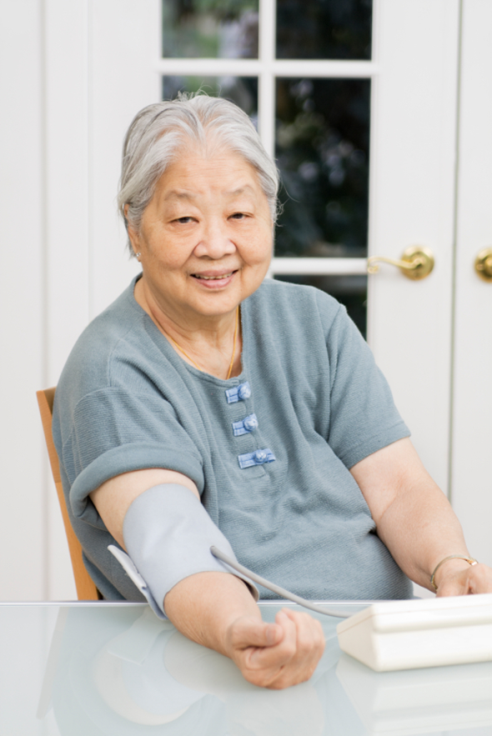 Medico-legal issues: intimate examinations, cultural sensitivities and the use of chaperones
26
[Speaker Notes: Di’s example – refusal to examine a patient of the opposite sex – how do you handle that? Eg male registrar]
Your records …
If you feel the need to offer a chaperone, you should feel the urge to write it down and also note whether the patient accepts the offer 
If there is someone else in the room, it is best practice to write down who was there 
Documenting consent and discussions
   with the patient is crucial 
The more uncomfortable the situation, 
   the more you should write
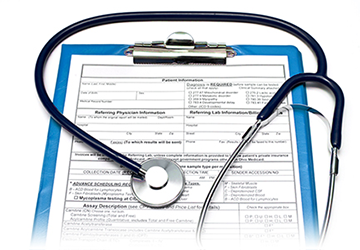 Medico-legal issues: intimate examinations, cultural sensitivities and the use of chaperones
27
[Speaker Notes: No medico-legal talk would be complete without a discussion about records 
Complete records are important 
Document your offer of a chaperone – clearly you are not going to offer it at every consultation – 
Shortcuts – quick discussion – they must be tailored to the individual “OACAD”]
Case examples
One GP who offered to do a breast examination, and found himself charged with a criminal offence and in front of a medical tribunal

Another GP did a vaginal examination, and then undid a bra to have a look at a post sunburn rash with poor communication. This led to a criminal charge and a professional services committee hearing

 Another GP took a detailed sexual history whilst performing a vaginal examination-led to a complaint and conditions on his practice

A female GP proceeds with a vaginal examination despite the patients apprehension- complaint to the HCCC
Medico-legal issues: intimate examinations, cultural sensitivities and the use of chaperones
28
Take home messages
Communication

Consent

Document
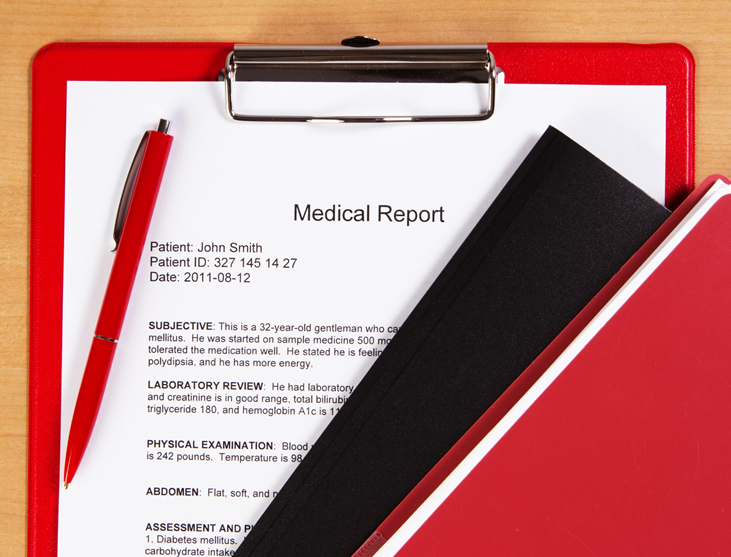 Medico-legal issues: intimate examinations, cultural sensitivities and the use of chaperones
29
[Speaker Notes: This could be the take home message for any nmedicolegal presentation …]
Important notices
General disclaimer
The information in this presentation is general information relating to legal and/or clinical issues within Australia (unless otherwise stated). It is not intended to be legal advice and should not be considered as a substitute for obtaining personal legal or other professional advice or proper clinical decision-making having regard to the particular circumstances of the situation.
While we endeavour to ensure that documents are as current as possible at the time of preparation, we take no responsibility for matters arising from changed circumstances or information or material which may have become available subsequently. Avant Mutual Group Limited and its subsidiaries will not be liable for any loss or damage, however caused (including through negligence), that may be directly or indirectly suffered by you or anyone else in connection with the use of information provided in this document.
30